প্রশিক্ষণ ক্লাসে আপনাদের 
স্বাগতম
সরকারি চাকরি আইন ২০১৮
˛˛˛˛
˛˛˛˛
˛˛˛˛
˛˛˛˛
ধারা-৩ আইনের প্রাধান্য
ধারা-৪ চাকরি সম্পর্কিত অন্যান্য বিধানের শর্তসাপেক্ষ কার্যকারিতা
ধারা-৫ প্রজাতন্ত্রের কর্ম এবং কর্মবিভাগ সূজন ও পুনর্গঠন
ধারা-৬ সরকারের নিয়ন্ত্রণ ও এখতিয়ার
ধারা-৭ নিয়োগ
ধারা-৮ পদোন্নতি
ধারা-৯ শিক্ষানবিশকাল ও চাকরি স্থায়ীকরণ
ধারা-১০ প্রেষণ ও লিয়েন
ধারা-১১ বদলি, পদায়ন ও কর্মস্থল নির্ধারণ
ধারা-১২ বৈদেশিক বা বেসরকারি চাকরি গ্রহণ
ধারা-১৩ জ্যেষ্ঠতা
ধারা-১৪ উদ্বৃত সরকারি কর্মচারী আত্তীকরণ
ধারা-১৫ বেতন, ভাতা ও সুবিধাদি নির্ধারণ
ধারা-১৬ ছুটি 
ধারা-১৭ প্রশিক্ষণ
ধারা-১৮ কর্মজীবন পরিকল্পনা
ধারা-১৯ কর্মমূল্যায়ন
ধারা-২০ প্রতিষ্ঠানভিত্তিক মূল্যায়ন
ধারা-২১ চাকরি বহি, চাকরি -বৃত্তান্ত 
ধারা-২২ কল্যাণমূলক ব্যবস্থা
ধারা-২৩ কল্যাণ তহবিল, ভবিষ্য তহবিল
ধারা-২৪ আইনি সহায়তা
ধারা-২৫ নির্ধারিত সময়ে সরকারি সেবা প্রদান
ধারা-২৬ প্রতিকার ও আপিল
ধারা-২৭ প্রণোদনা, পুরস্কার, স্বীকৃতি
ধারা-২৮ সরকারি কর্মচারীগণের অনুসরণীয় নীতি ও মানদন্ড প্রণয়ন
ধারা-২৯ নিয়মিত উপস্থিতির ব্যত্যয়ে বেতন কর্তন
ধারা-৩০ আচরণ ও শৃঙ্খলা
ধারা-৩১ বিভাগীয় কর্যধারা
ধারা-৩২ দন্ড
দন্ড
নিয়োগকারী কর্তৃপক্ষ, বিভাগীয় কার্যধারায় দোষী বাব্যস্ত কোনো কর্মচারীকে এতৎসংক্রান্ত বিধির বিধান সাপেক্ষে, নিম্নবর্ণিত এক বা একাধিক লঘু বা গুরুদন্ড আরোপ করিতে পারিবে, যথা: (লঘু দন্ডসমূহ)
ক) তিরস্কার;
খ) নির্দিষ্ট মেয়াদের জন্য পদোন্নতি বা বেতন বৃদ্ধি স্থগিতকরণ;
গ) বেতন স্কেলের নিম্নধাপে অবনমিতকরণ;
ঘ) কোন আইন বা সরকারি আদেশ অমান্যকরণ অথবা কর্তব্যে ইচ্ছাকৃত অবহেলার কারণে সরকারি অর্থ বা সম্পত্তির ক্ষতি সংঘটিত হইলে যথোপযুক্ত ক্ষতিপূরণ আদায়:
(গুরু দন্ডসমূহ)
ক) নিম্ন পদ বা নিম্নতর বেতন স্কেলে অবনমিতকরণ;
খ) বাধ্যতামূলক অবসর প্রদান;
গ) চাকরি হইতে অপসারণ;
ঘ) চাকরি হইতে বরখাস্ত।
ফৌজদারি অপরাধে অভিযুক্ত কর্মচারীর ক্ষেত্রে ব্যবস্থাদি

 (১)    কোনো সরকারি কর্মচারীর দায়িত্ব পালনের সহিত সম্পর্কিত অভিযোগে দায়েরকৃত ফৌজদারি মামলায় আদালত কর্তৃক অভিযোগপত্র গৃহীত হইবার পূর্বে, তাহাকে গ্রেফতার করিতে হইলে, সরকার বা নিয়োগকারী কর্তৃপক্ষের পূর্বানুমতি গ্রহণ করিতে হইবে। 

(২)    কোনো সরকারি কর্মচারীর বিরুদ্ধে কোনো আদালতে ফৌজদারি মামলা বা অন্য কোনো আইনি কার্যধারা বিচারাধীন থাকিলে, বিচারাধীন কোনো এক বা একাধিক অভিযোগের বিষয়ে তাহার বিরুদ্ধে বিভাগীয় কার্যধারা রুজু বা নিষ্পত্তির ব্যাপারে কোনো প্রতিবন্ধকতা থাকিবে না। 

(৩)    যদি বিচারকারী আদালতের গোচরীভূত হয় যে, তাহার আদালতে বিচারাধীন কোনো ফৌজদারি মামলায় অভিযুক্ত ব্যক্তি একজন সরকারি কর্মচারী, তাহা হইলে আদালত অনতিবিলম্বে বিষয়টি সংশ্লিষ্ট নিয়োগকারী বা নিয়ন্ত্রণকারী কর্তৃপক্ষকে অবহিত করিবে।
নিয়মিত উপস্থিতির ব্যত্যয়ে বেতন কর্তন
(১)      কোনো কর্মচারী অফিস বা কর্মস্থলে উপস্থিতি সংক্রান্ত বিধির কোনো বিধান বা সরকারি আদেশ লঙ্ঘন করিলে তজ্জন্য, উপযুক্ত কর্তৃপক্ষ, সংশ্লিষ্ট কর্মচারীকে কারণ দর্শাইবার যুক্তিসঙ্গত সুযোগ প্রদান করিয়া, এতৎসংক্রান্ত বিধিতে উল্লিখিত বিধান অনুসারে উক্ত কর্মচারীর বেতন কর্তন করিতে পারিবে। 
(২)     উপ-ধারা (১) এর অধীন প্রদত্ত আদেশ দ্বারা সংক্ষুব্ধ কর্মচারী, অনুরূপ আদেশ প্রদানকারী কর্তৃপক্ষের নিকট পুনর্বিবেচনার আবেদন করিতে পারিবেন। 
(৩)     উপ-ধারা (২) এর অধীন পুনর্বিবেচনার কোনো আবেদন করা হইলে, আদেশ প্রদানকারী কর্তৃপক্ষ, সংশ্লিষ্ট কর্মচারীকে শুনানির যুক্তিসঙ্গত সুযোগ প্রদান করিয়া, উপ-ধারা (১) এর অধীন প্রদত্ত আদেশ সংশোধন বা বাতিল করিতে অথবা বহাল রাখিতে পারিবে।
সাময়িক বরখাস্ত
(১)      কোনো কর্মচারীর বিরুদ্ধে বিভাগীয় কার্যধারা গ্রহণের প্রস্তাব বা বিভাগীয় কার্যধারা রুজু করা হইলে, সরকার বা নিয়োগকারী কর্তৃপক্ষ অভিযোগের মাত্রা ও প্রকৃতি, অভিযুক্ত কর্মচারীকে তাহার দায়িত্ব হইতে বিরত রাখিবার আবশ্যকতা, তৎকর্তৃক তদন্তকার্যে প্রভাব বিস্তারের আশঙ্কা, ইত্যাদি বিবেচনা করিয়া তাহাকে সাময়িক বরখাস্ত করিতে পারিবে: তবে শর্ত থাকে যে, সরকার বা নিয়োগকারী কর্তৃপক্ষ অধিকতর সমীচীন মনে করিলে, এইরূপ কর্মচারীকে সাময়িক বরখাস্ত করিবার পরিবর্তে, লিখিত আদেশ দ্বারা, তাহার ছুটির প্রাপ্যতা সাপেক্ষে, উক্ত আদেশে উল্লিখিত তারিখ হইতে ছুটিতে গমনের নির্দেশ প্রদান করিতে পারিবে। 
(২)     কোনো কর্মচারী দেনার দায়ে কারাগারে আটক থাকিলে, অথবা কোনো ফৌজদারি মামলায় গ্রেফতার হইলে বা তাহার বিরুদ্ধে অভিযোগপত্র গৃহীত হইলে, সরকার বা নিয়োগকারী কর্তৃপক্ষ উক্তরূপ আটক, গ্রেফতার বা অভিযোগপত্র গ্রহণের দিন হইতে তাহাকে সাময়িক বরখাস্ত করিতে পারিবে। 
(৩) কোনো সরকারি কর্মচারী তাহার বিরুদ্ধে আনীত অভিযোগ হইতে অব্যাহতি বা খালাসপ্রাপ্ত হইলে, তাহার সাময়িক বরখাস্ত আদেশ, যদি থাকে, প্রত্যাহার করিতে হইবে।
সরকারি কর্মচারীর অনুসরণীয় নীতি, আচরণ, শৃঙ্খলা, ইত্যাদি
বিদেশি রাষ্ট্রের নাগরিকত্ব গ্রহণ করিবার কারণে চাকরির অবসান
(১)    আপাতত বলবৎ অন্য কোনো আইনে যাহা কিছুই থাকুক না কেন, কোনো সরকারি কর্মচারী বিদেশি কোনো রাষ্ট্রের নাগরিকত্ব গ্রহণ করিতে পারিবেন না। 
(২)   কোনো কর্মচারী উপ-ধারা (১) এর বিধান লঙ্ঘন করিয়া বিদেশি রাষ্ট্রের নাগরিকত্ব গ্রহণ করিলে, সরকার বা, ক্ষেত্রমত, নিয়োগকারী কর্তৃপক্ষ, সংশ্লিষ্ট কর্মচারীকে কারণ দর্শাইবার যুক্তিসঙ্গত সুযোগ প্রদান করিয়া, তাহার চাকরি অবসানের আদেশ প্রদান করিতে পারিবে। 
(৩)   উপ-ধারা (২) এর অধীন আদেশ প্রদানের ক্ষেত্রে কোনো বিভাগীয় কার্যধারা রুজু করিবার প্রয়োজন হইবে না। 
(৪)    উপ-ধারা (২) এর অধীন প্রদত্ত আদেশ চূড়ান্ত হইবে।
≈≈≈
ক্ষতিপূরণ আদায়ের পদ্ধতি
(১)   ধারা ৩২ এর দফা (ক) এর উপ-দফা (ঈ) এ উল্লিখিত ক্ষতিপূরণের অর্থ দায়ী কর্মচারীর নিকট হইতে আদায় করিতে হইবে। 
(২)   দায়ী কর্মচারীর নিকট হইতে উপ-ধারা (১) এর অধীন ক্ষতিপূরণের অর্থ আদায় করা সম্ভব না হইলে, উহা তাহার বেতন, ভাতা বা প্রাপ্য অন্য কোনো আর্থিক সুবিধা হইতে কর্তনপূর্বক আদায় করা যাইবে, এবং অনুরূপভাবে আদায় করা সম্ভব না হইলে, উহা Public Demands Recovery Act, 1913 (Bengal Act No. III of 1913) এর অধীন সরকারি পাওনা হিসাবে আদায়যোগ্য হইবে।
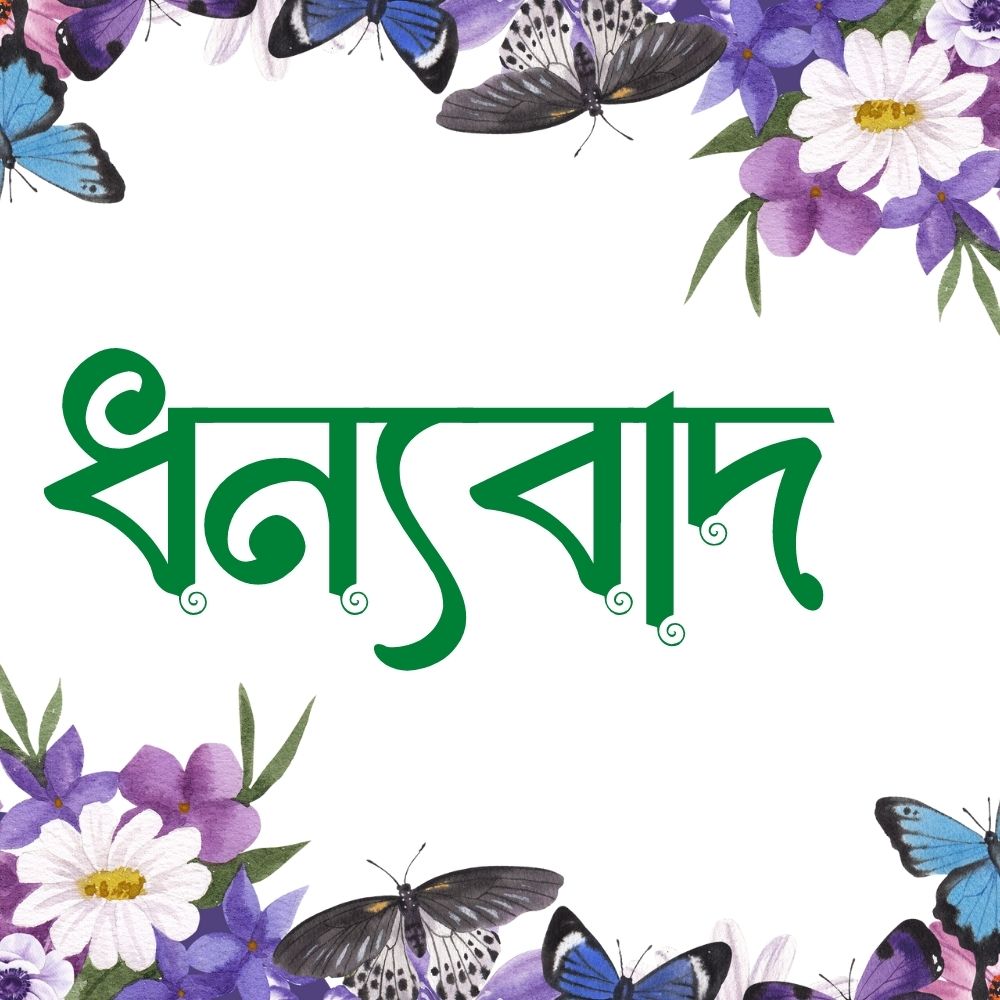